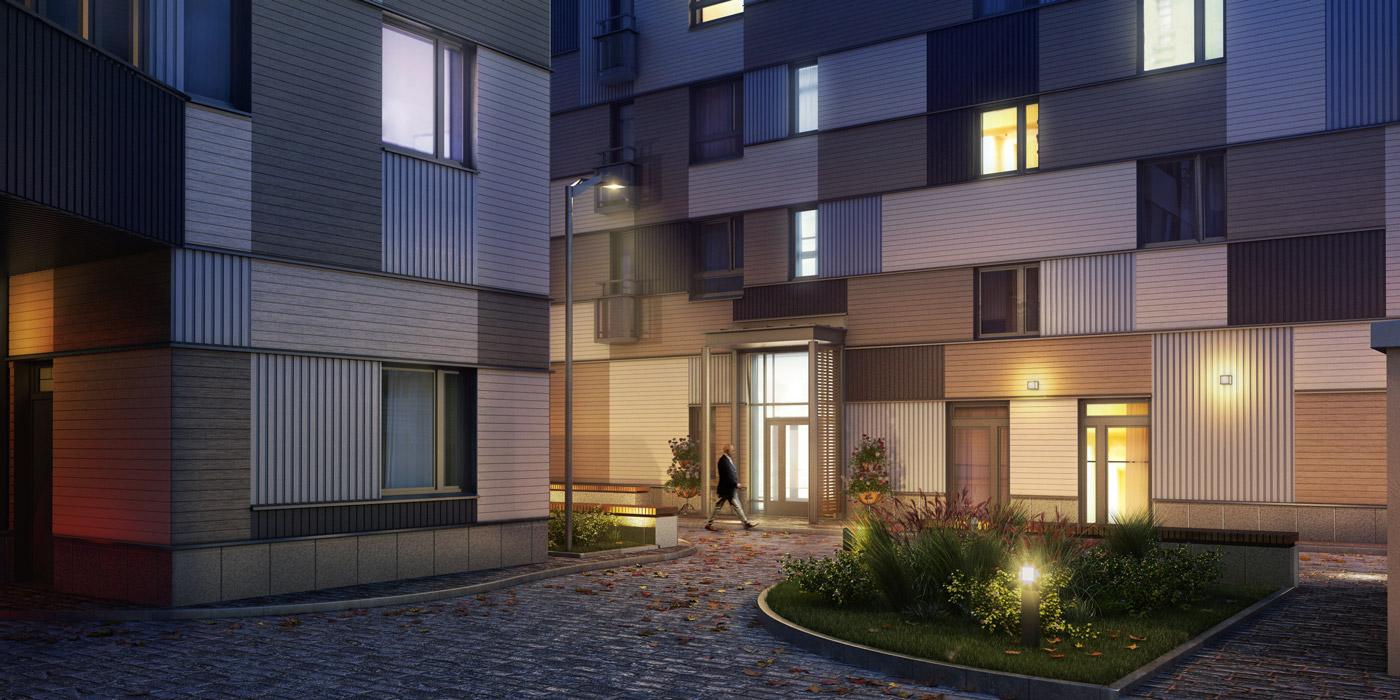 Отчёт о проведённых работах в ЖК 20&20
Сентябрь 2024 года
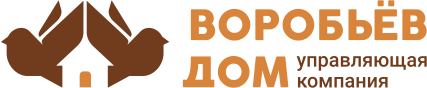 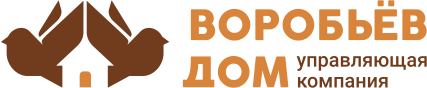 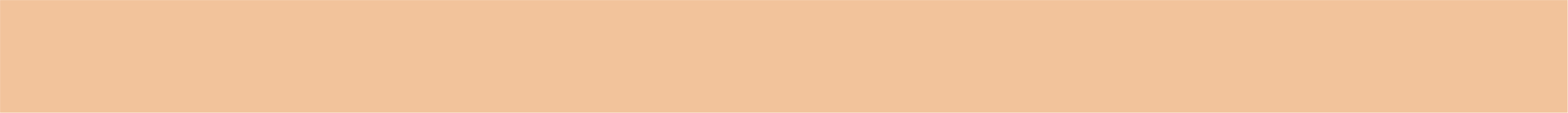 Обслуживание и уход за
декоративными растениями и газоном
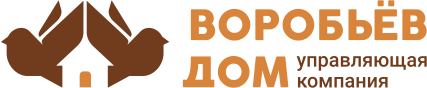 - обрезка девичьего винограда по дорожкам вдоль корпуса Б
- обработка участков газона вдоль светильников от мусора и прочесывание,  
-  подкормка удобрением газона и кустарника
- Частичная санитарная обрезка погибших веток яблонь 
- Стрижка  кустов кизильника  в живую изгородь
- Рыхление, прополка от сорняков и почвы клумб
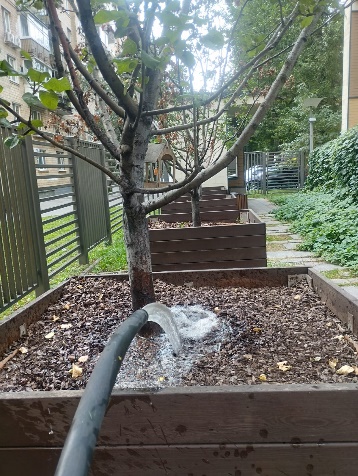 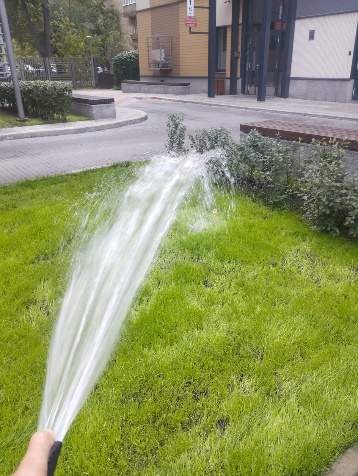 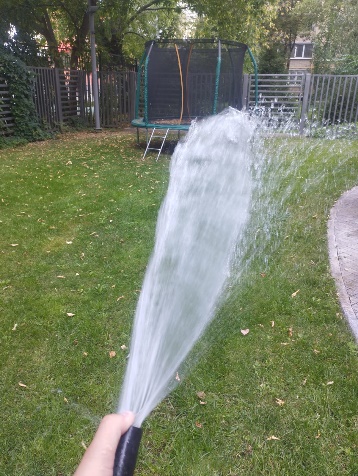 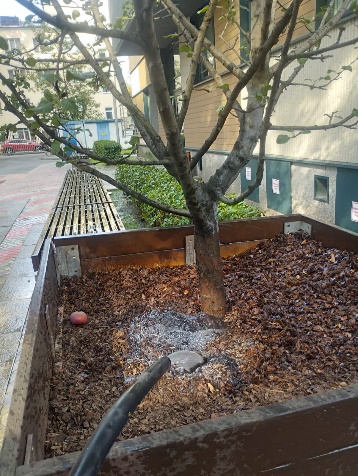 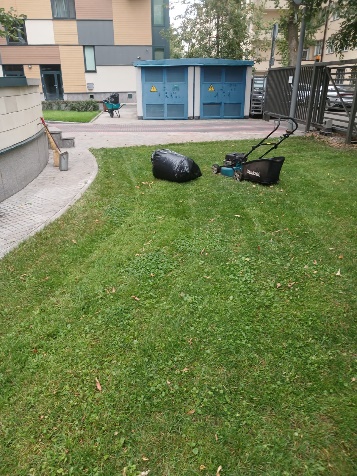 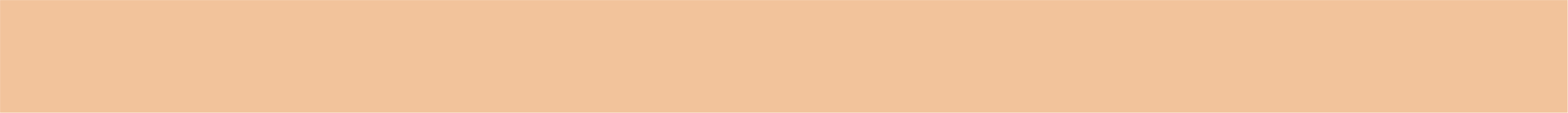 Ремонт (штукатурка и окраска)   оголовков вентиляционных шахт
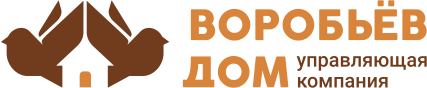 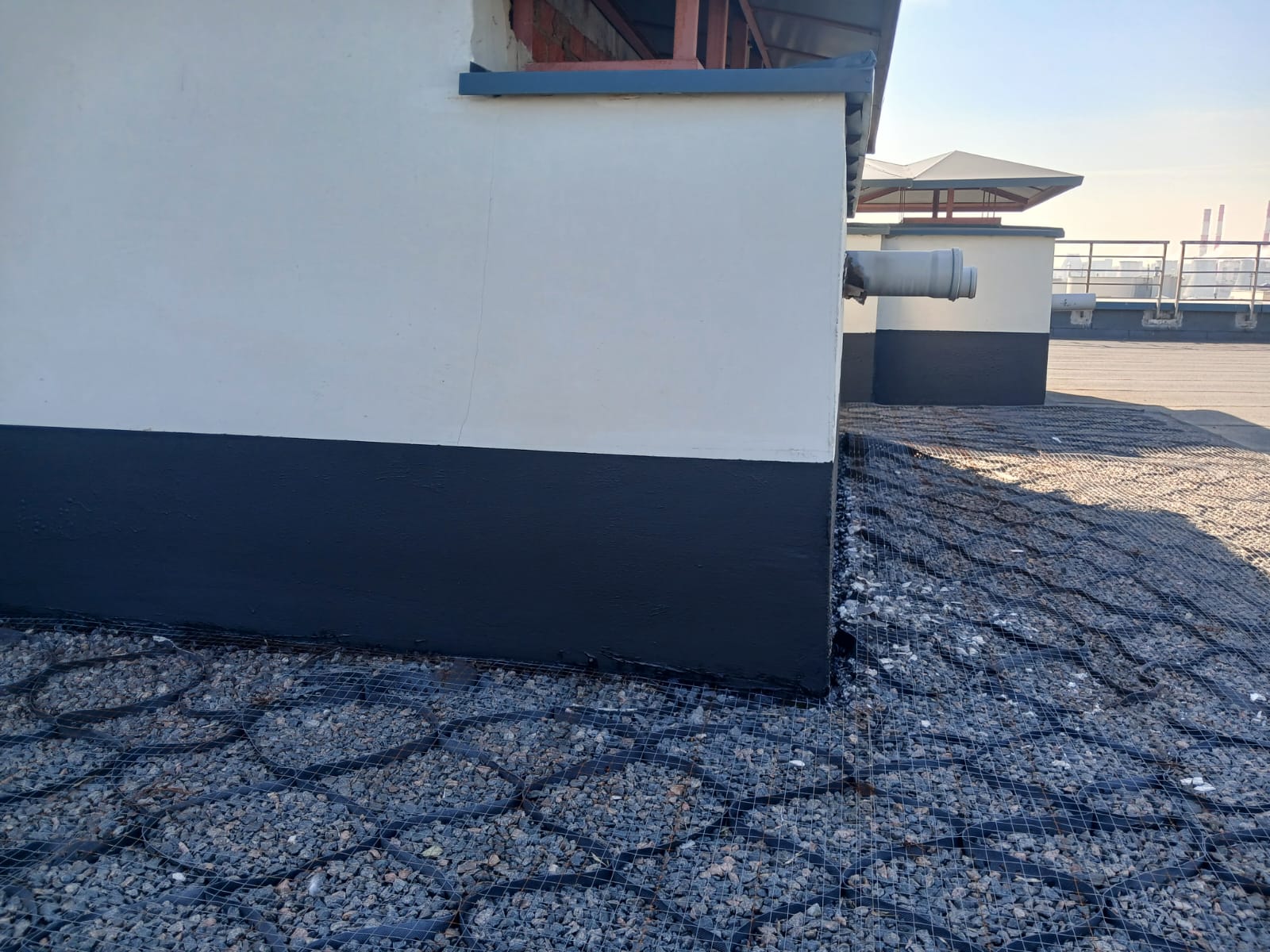 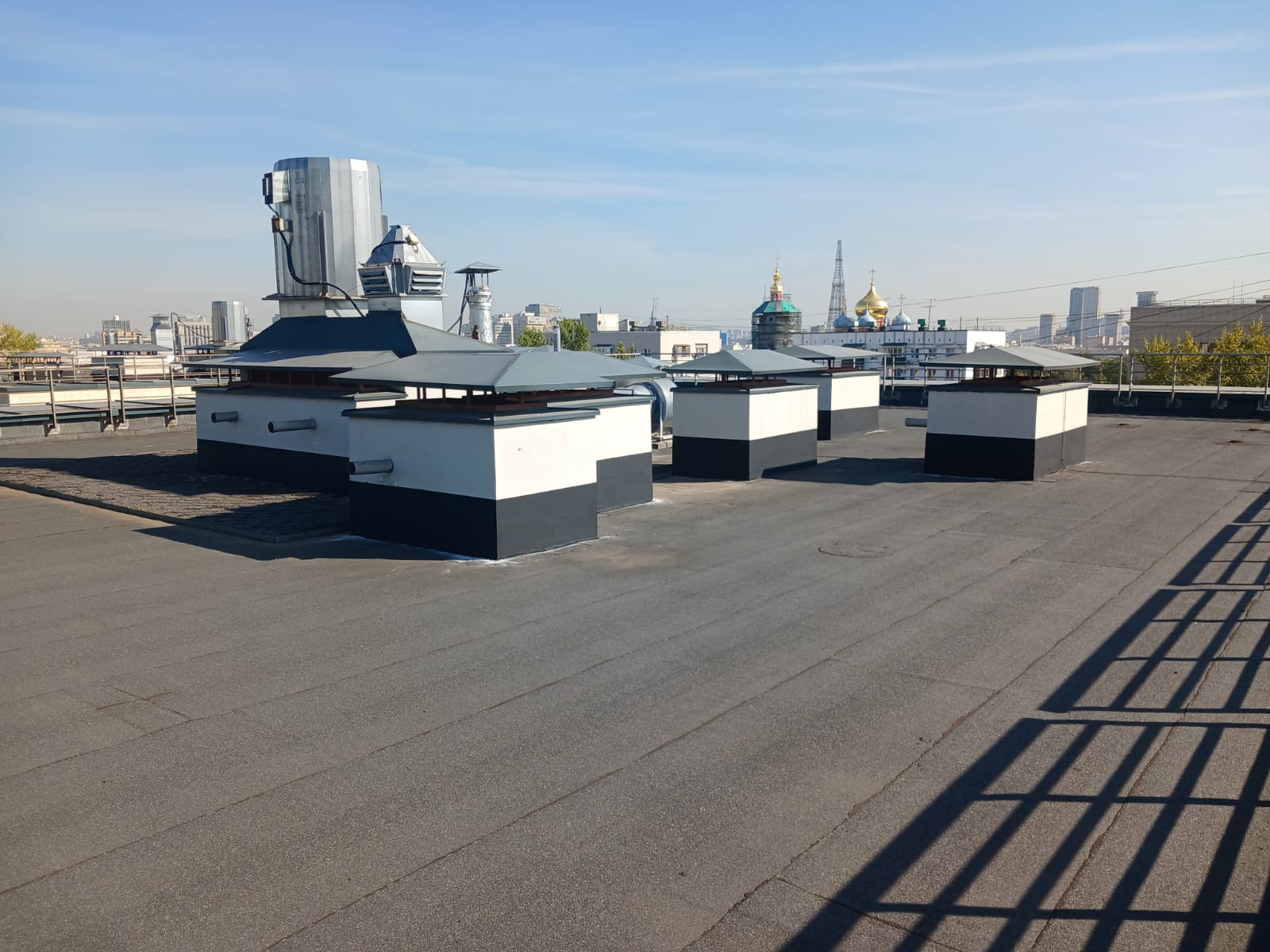 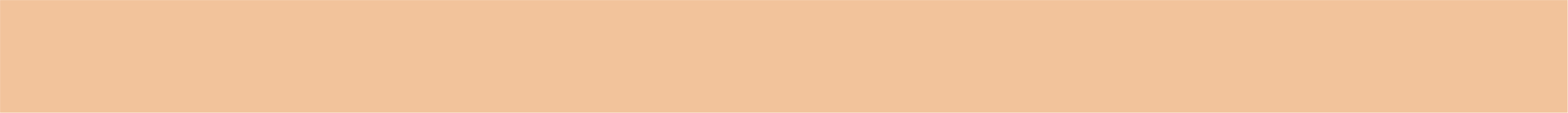 Замена яблонь
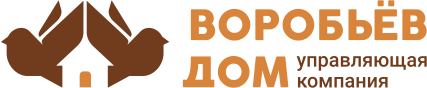 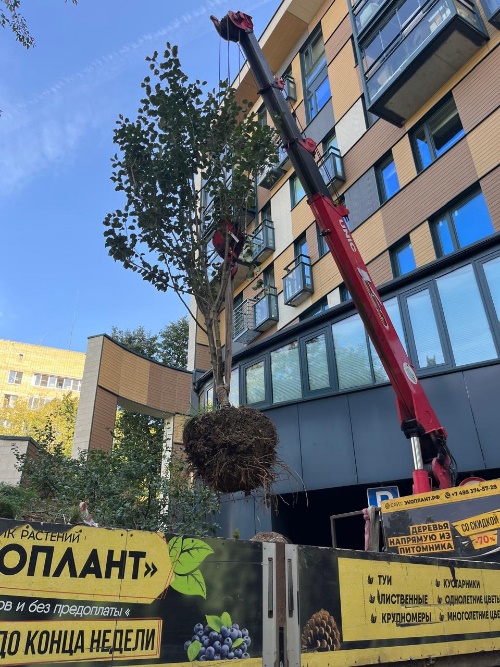 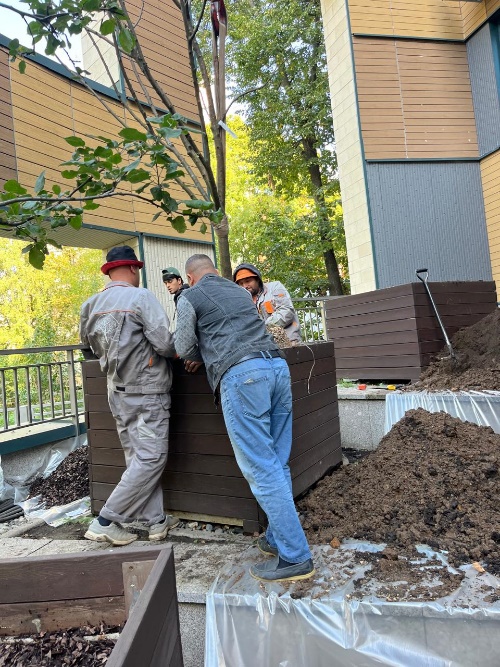 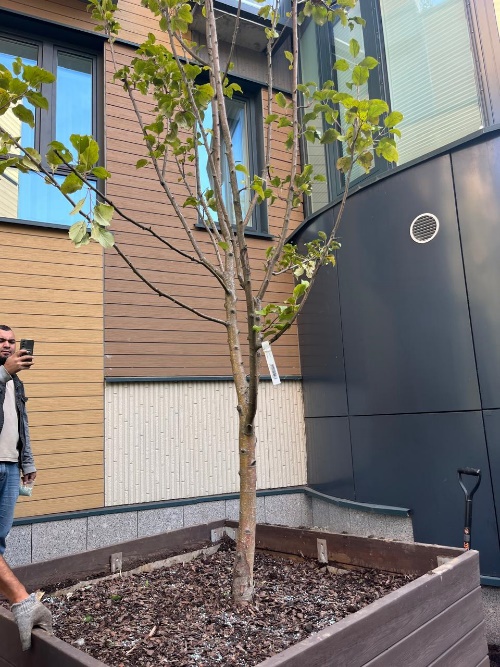 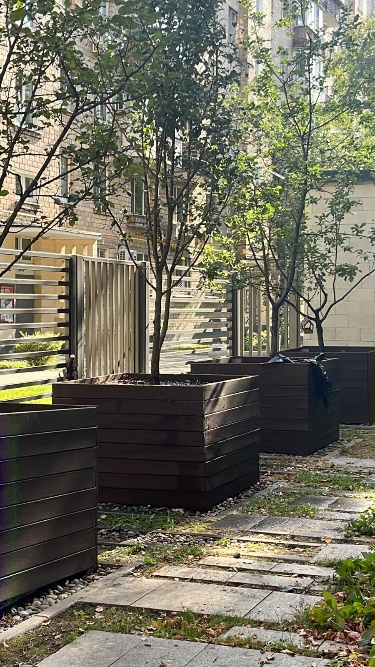 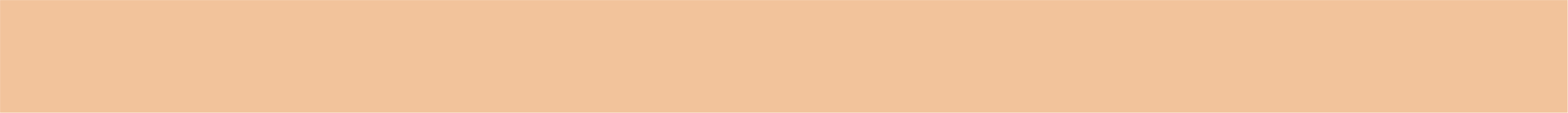 Регулярная уборка паркинга, холлов и территории
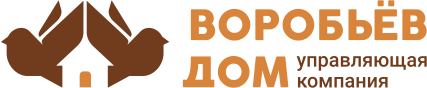 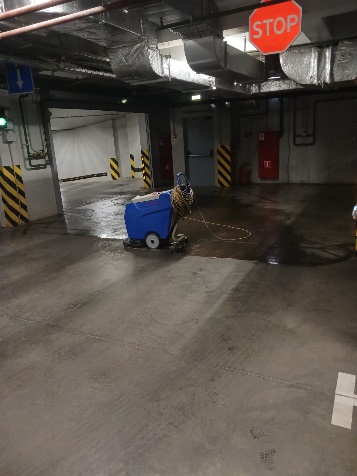 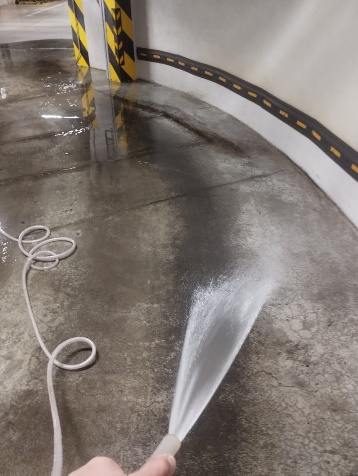 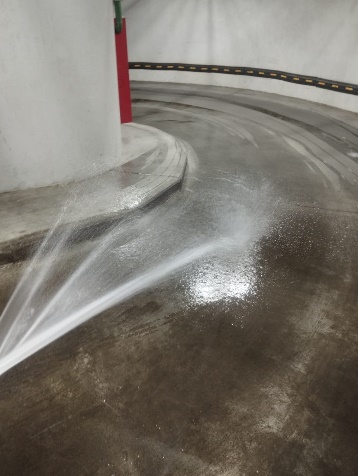 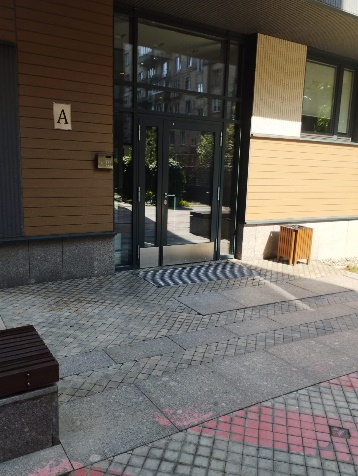 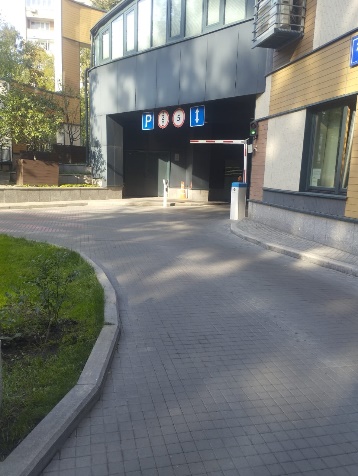 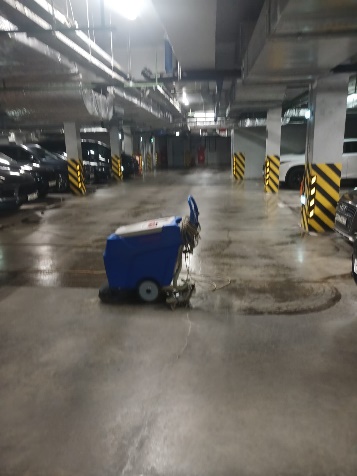 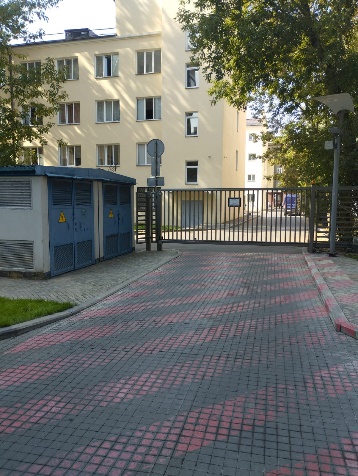 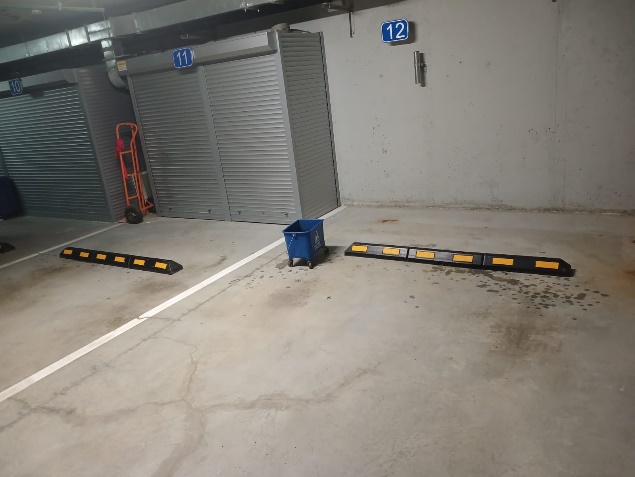 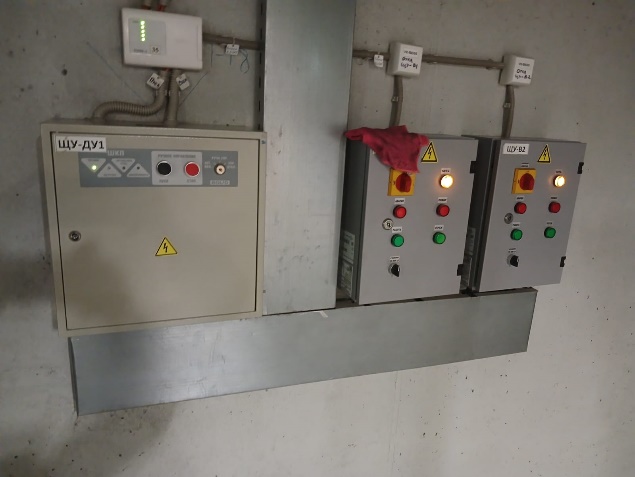 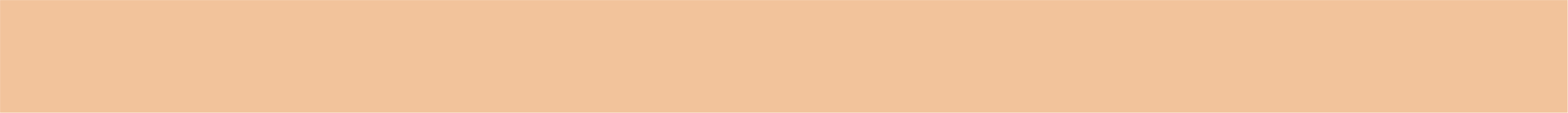 Работа с заявками
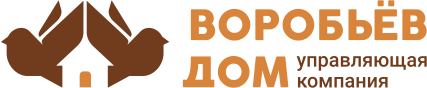 За сентябрь 2024 года выполнили 6 заявок через систему «Домиленд»
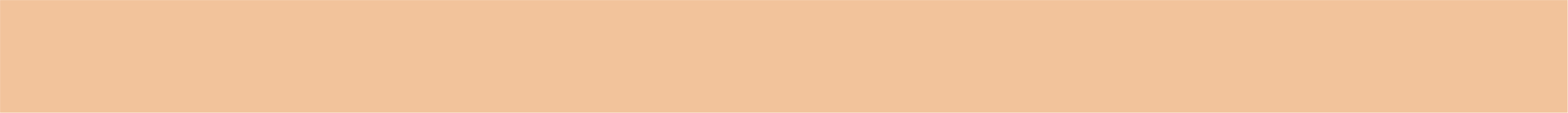 Фонд капитального ремонта
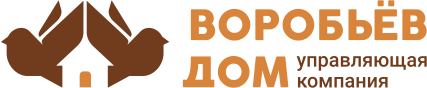 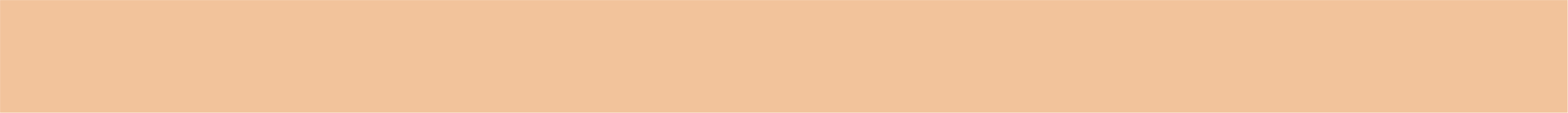 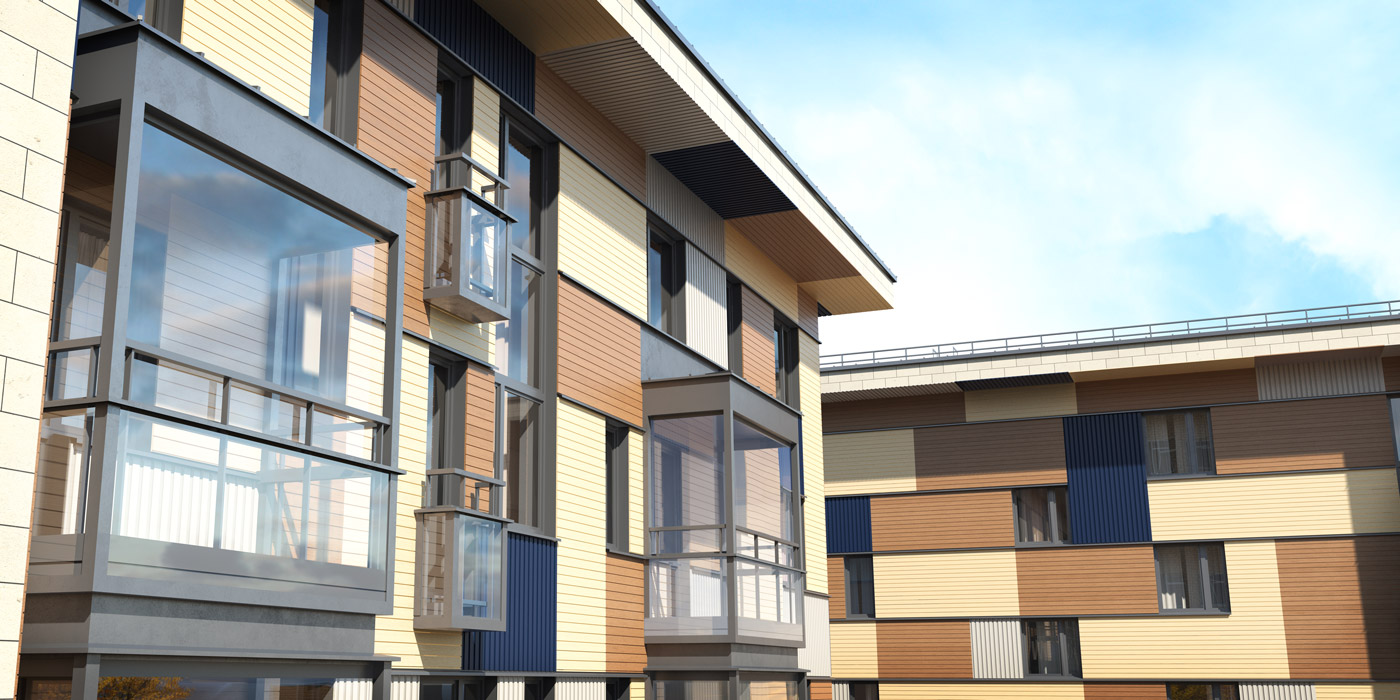 СПАСИБО ЗА
ВНИМАНИЕ
С заботой о вас
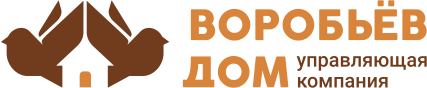